Создание сайта с учебной информацией за 5 минут
Автор:
преподаватель ИВПУ КГАВТ 
Филиппов А.М.
Заходим на сайт Jimdo.com
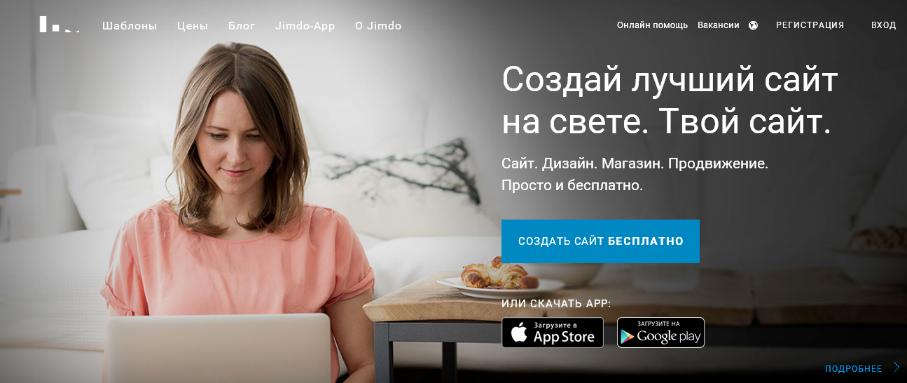 Нажимаем кнопку «Создать сайт бесплатно».
Выбираем шаблон
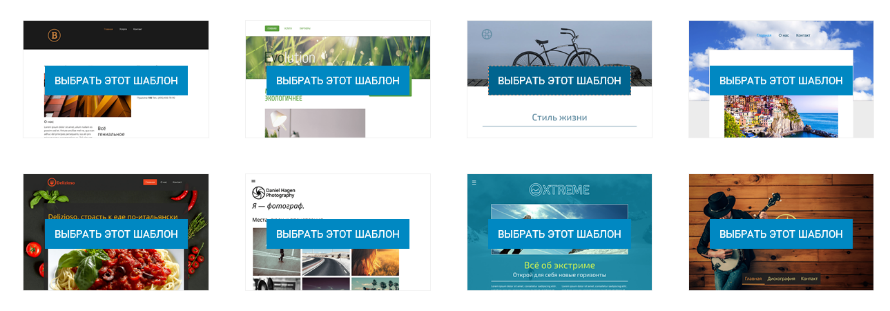 Это лишь часть доступных шаблонов.
Регистрация
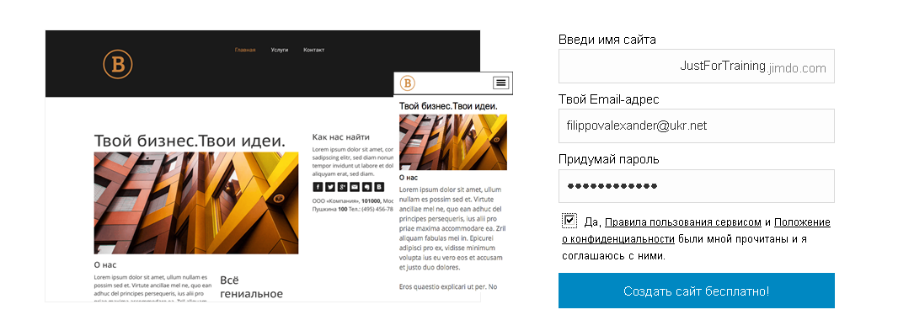 Выбрать имя сайта, свой e-mail и пароль для редактирования сайта.
Сайт в режиме редактирования
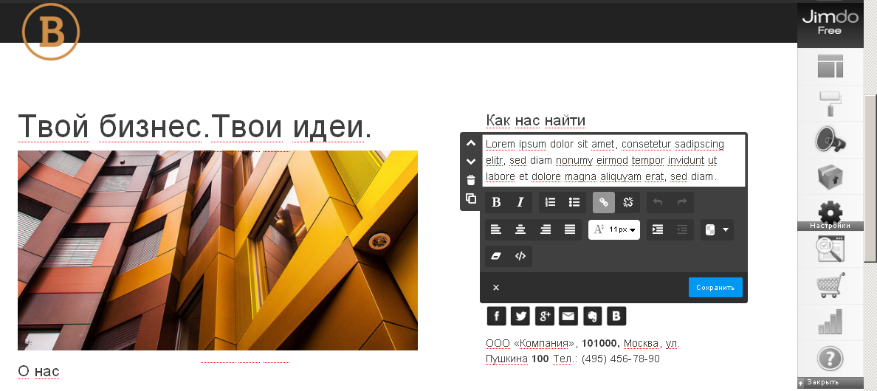 Редактирование осуществляется с помощью панели инструментов (справа).
Редактирование шаблона
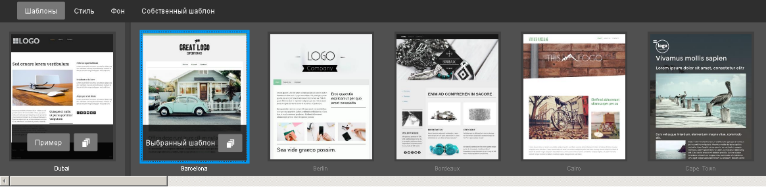 После нажатия на кнопку «Шаблоны» предлагается выбрать другой шаблон сайта.
После всех настроек дизайна получаем результат
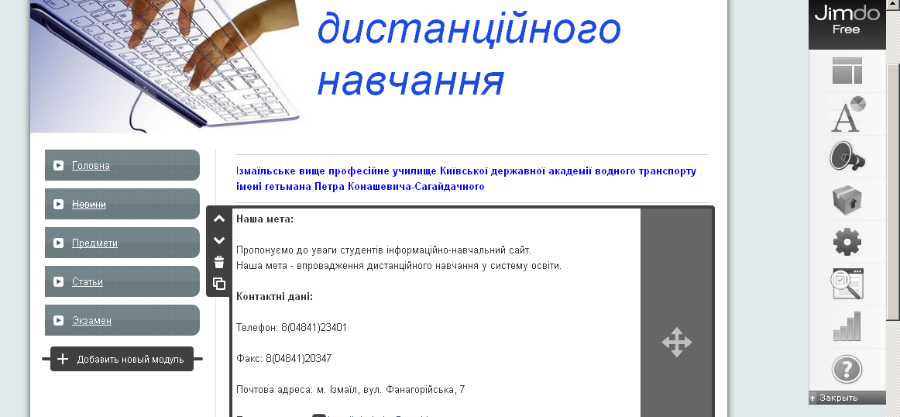 Для получения результат не нужно знаний 
веб-программирования и веб-дизайна.
Заполнение сайта контентом
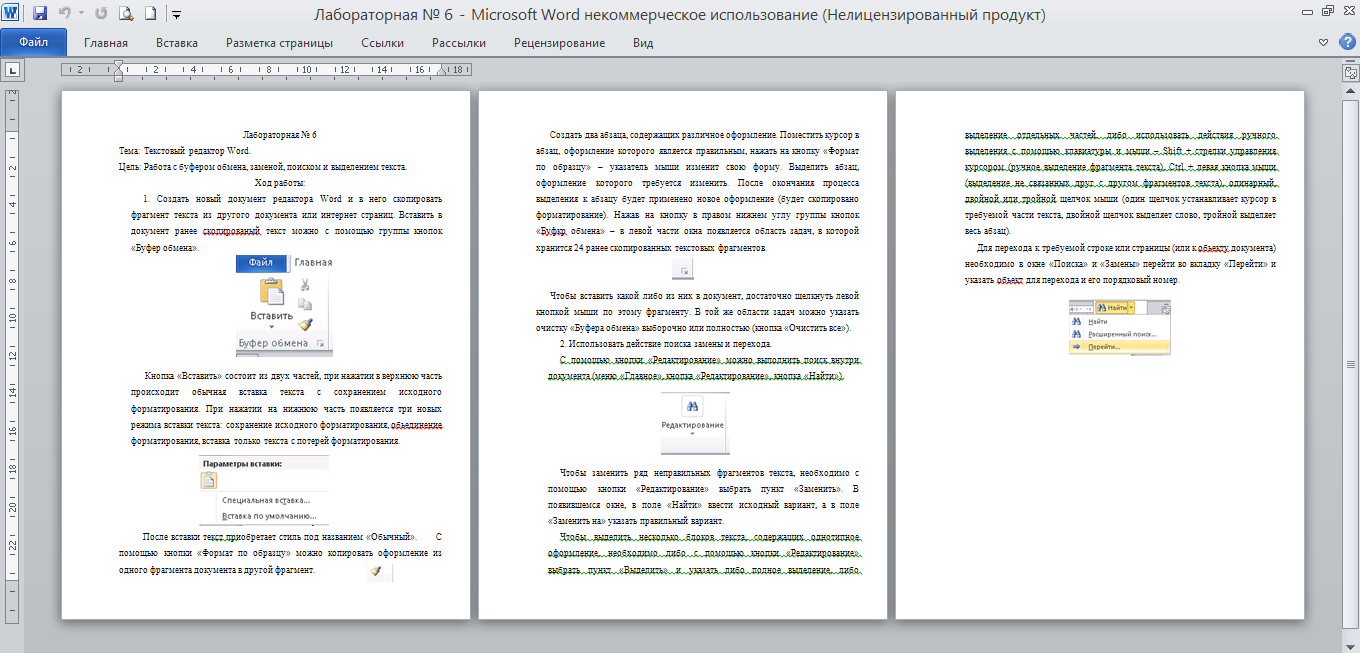 Этап №0. Есть документ, содержащий текст и рисунки. Его содержимое надо перенести на сайт.
Заполнение сайта контентом
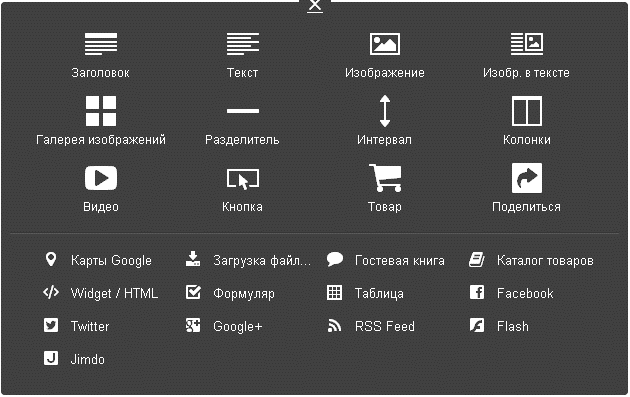 Этап №1. Нажать кнопку «Добавить новый модуль».  Далее, выбирается либо «Текст», либо «Изображение».
Заполнение сайта контентом
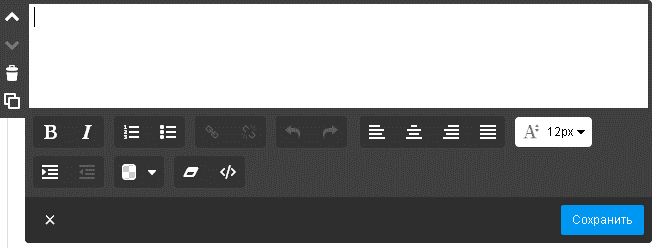 Этап №2. Текст из документа методом «Копировать-Вставить» переносится на сайт. Можно качественно оформить свойства шрифта и свойства абзаца.
Заполнение сайта контентом
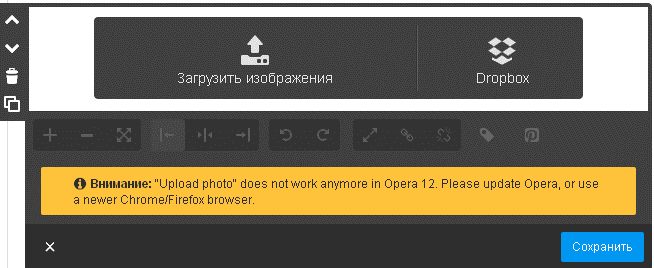 Этап №2. Загрузить рисунок со своего компьютера 
или же с помощью интернет-сервиса 
хранения файлов «Dropbox».
Заполнение сайта контентом
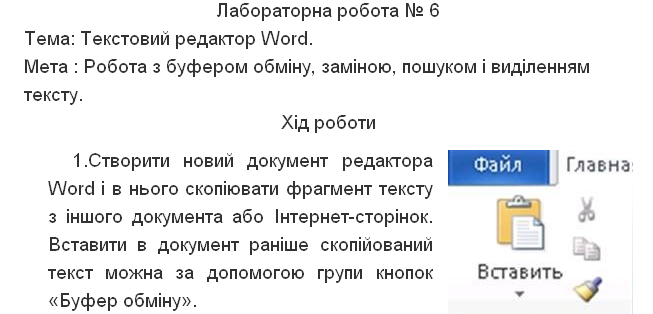 Этап №3. Просматриваем итоговый результат.
Иметь свой учебный сайт обязан каждый преподаватель.